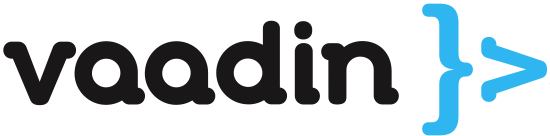 helppo käyttää, nopea kehittää
ohjelmointikielenä Java - ei tarvetta opetella uusia ohjelmointikieliä
toimii kaikissa moderneissa selaimissa, mukaanlukien mobiiliselaimet*
avoin lähdekoodi
hyvä dokumentaatio, paljon esimerkkejä ja aktiivinen foorumi
11 vuoden kehitystyö, suomalainen
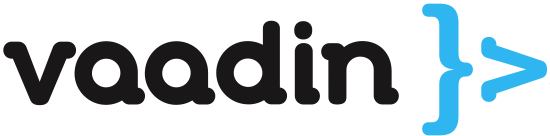 ei offline tilaa
syksyllä/talvella julkaistaan Vaadin 7
https://vaadin.com/comparison
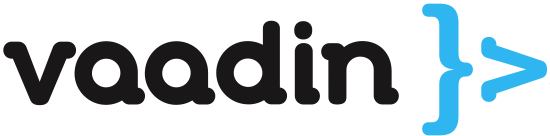 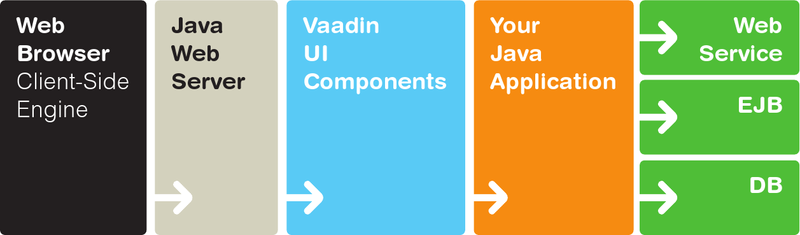 Yksinkertaistettu versio
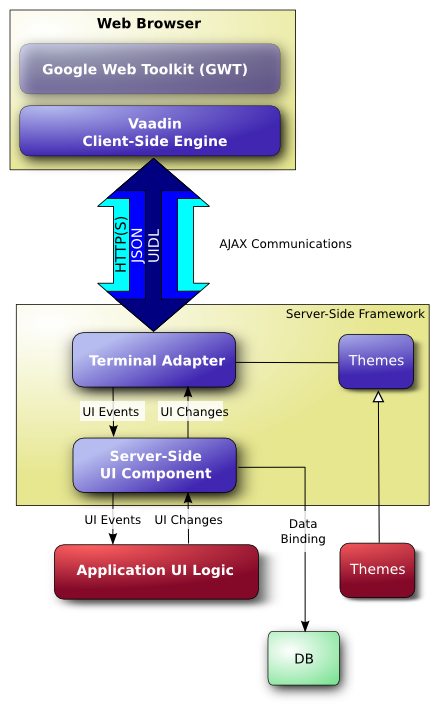 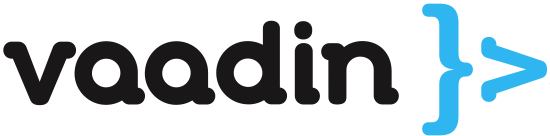 Tarkempi kuvaus